Samenwerking tussen dienstenintegratoren
Voorstel van taakverdeling tussen de KSZ en andere dienstenintegratoren bij onderlinge gegevensuitwisseling
Doelstelling
Hoe wenst de KSZ te taken te verdelen met andere dienstenintegratoren (DI) bij onderlinge gegevensuitwisseling ?
25/02/2016
2
Structuur van de uiteenzetting
inleiding
scope 
situatie as is/to be
taakverdeling tussen KSZ en andere DI
business-aspecten
technische aspecten
varia
voorwaarden waaraan de andere DI moeten voldoen: principes waarvan de KSZ verwacht dat ze door de andere DI worden nageleefd bij de implementatie van de taakverdeling
besluit
25/02/2016
3
Inleiding
25/02/2016
4
Even opfrissen …
een dienstenintegrator (DI)

"staat in voor de inzameling en uitwisseling van elektronische gegevens die een wettelijke waarde hebben (authentieke bronnen) tussen besturen onderling, en maakt zo de administratieve last voor burgers en ondernemingen een stuk lichter"
25/02/2016
5
Scope
gewestelijke dienstenintegratoren (GDI):
Brussels Gewest	  Fidus
Vlaams Gewest	  VDI (Vlaamse DienstenIntegrator)
Waals Gewest		  BCED (Banque Carrefour d’Echange de Données)

federale dienstenintegrator: FedICT

overheidsniveau-overchrijdende, sectorgebonden dienstenintegratoren
KSZ (Kruispuntbank van de Sociale Zekerheid)
eHealth-platform
25/02/2016
6
Huidige situatie (as is)
Voorbeeld: Brussels Gewest
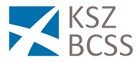 25/02/2016
7
[Speaker Notes: SPRB -> GOB : Gewestelijke Overheidsdienst Brussel
OIP -> ION : Instellingen van Openbaar Nut]
Nieuwe situatie (to be)
Voorbeeld: Brussels Gewest
Fidus
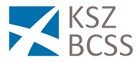 25/02/2016
8
[Speaker Notes: "Fidus is opgestart!"http://cibg.brussels/nl/nieuws_publicaties/nieuws/fidus-is-opgestart?set_language=nl]
Elk zijn netwerk !
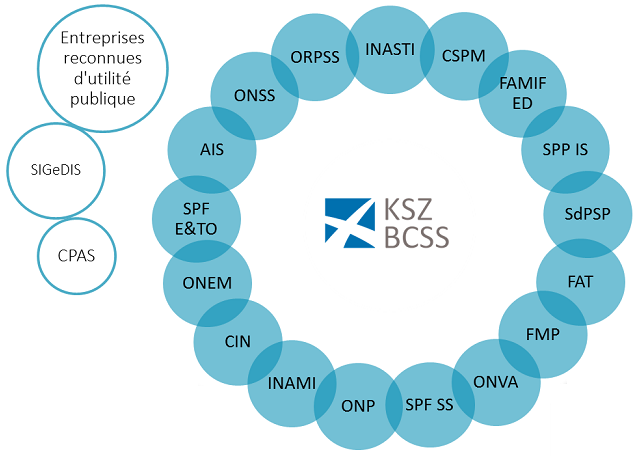 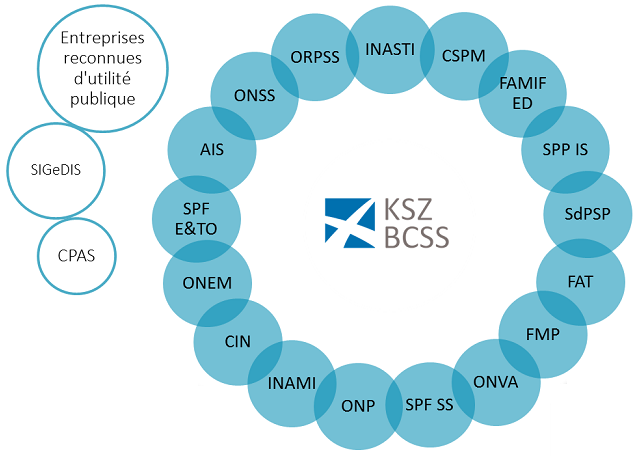 GOB
ION
Fidus
ION 1
ION 2
25/02/2016
9
Taakverdeling tussen KSZ en andere DI
25/02/2016
10
Business-aspecten (1/3)
Beschikbaarstelling van generieke diensten
geen filtering van gegevens ter hoogte van de KSZ
versturen van alle gegevens beschikbaar in betrokken bericht
raadpleging in naam van de DI
KBO-nummer of sector/typeInstitution van de DI
gebruik van de KBO-nummer promoten
geen specifieke controle op aanvrager van gegevens of INSZ van datasubject
enkel configuratiecontroles
25/02/2016
11
Business-aspecten (2/3)
Integratie in het verwijzingsrepertorium van de KSZ
geen systematische integratie
geen integratie voor de netwerkpartners van de DI
integratie enkel voor de mutaties
Hergroepering per soortgelijke behoefte
Bv.:
25/02/2016
12
Business-aspecten (3/3)
Gebruik van de LegalContext
   1 LegalContext/finaliteit
Meerwaarde:
- onmiddellijk kunnen antwoorden op de vragen van de burgers
    (belangrijk om een coherente beschrijving te geven)
- relevante gebruiksstatistieken meedelen
- verplicht ingelicht worden over de nieuwe toegangen

Opgelet : maak een onderscheid tussen de raadplegingen van het type "Inspectie" en de "klassieke" raadplegingen !
25/02/2016
13
Technische aspecten (1/2)
Vereenvoudigd beheer van de certificaten
Authenticatie tussen de KSZ en de andere DI
geen certificaten eigen aan de aanvragende instelling of de instelling van bestemming
wel certificaat van de KSZ en van de DI
 	1 enkele authenticatie voor heel het netwerk !
 	elke DI staat in voor de technische beveiliging in zijn eigen netwerk
25/02/2016
14
Technische aspecten (2/2)
Vereenvoudigd beheer van de bestands-uitwisselingen
centralisatie van de bestanden binnen de DI
verdeling door elke DI binnen zijn netwerk

Tussen de KSZ en de DI    2 dossiers « (S)FTP »
	- ‘BCSSKSZ-IS1’ : KSZ DI
	- ‘IS1-BCSSKSZ’ : DI  KSZ
[ Optioneel : 2 dossiers/omgeving (tst,acpt,prod) ]
25/02/2016
15
Varia (1/2)
Circles of trust
samenwerking op basis van wederzijds vertrouwen
authenticatie enkel tussen KSZ en andere DI (niet op het niveau van de aanvrager/bestemmeling)
geen integratie zonder reële meerwaarde
…
Service Level Agreement (SLA)
gelijkaardig aan die van de KSZ voor elke anderec DI – andere gegevensleverancier
25/02/2016
16
Varia (2/2)
Uitzonderingen
online toepassingen : DI niet betrokken !
toegangen worden rechtstreeks beheerd tussen aanvrager en toepassingsbeheerder
voorbeelden: e-PV, Dolsis, …
Facturatie
Vereenvoudiging van de facturatieprocessen
vastleggen van een forfait voor elke DI
bedragen nog te bepalen
25/02/2016
17
Voorwaardenwaaraan de andere dienstenintegratoren moeten voldoen
25/02/2016
18
Verwachtingen van de KSZ
Bij de implementatie van de taakverdeling verwacht de KSZ dat de andere DI voldoen aan
 4 voorwaarden
25/02/2016
19
1. Opvolgen van de richtlijnen van de regulatoren inzake gegevensbescherming
RGB     	CBPL (sectorale comités), eventuele 		gewestelijke regulator, regulator EU, …

Naleving van de beraadslagingen van de verschillende regulatoren:
		 Principe van FINALITEIT [business-verificatie]
		 Principe van PROPORTIONALITEIT [filtering]
25/02/2016
20
2. De minimale veiligheidsnormenvan het SCSZ naleven
Onder meer:
aanstelling van een informatieveiligheidsconsulent
duidelijke regels voor het logbeheer
...
 Cf. website van de KSZ (Documentatie/Veiligheid)
ervoor zorgen dat deze normen worden nageleefd door alle entiteiten waarmee de DI (rechtstreeks of onrechtstreeks) gegevens uitwisselt
25/02/2016
21
3. De communicaties centraliseren
SPOC voor zijn netwerk (business en technisch)

  instaan voor de centralisatie en 			verdeling van de gegevens
 	
zowel voor online uitwisselingen als 			uitwisselingen van bestanden
25/02/2016
22
4. Een "verwijzingsrepertorium" implementeren en beheren
Oplossing die gelijkaardig is aan het verwijzingsrepertorium van de KSZ
kan als inspiratie dienen
oplossing van de integrator ≠ copie oplossing KSZ
	 dezelfde doelstellingen/business-specificaties
repertorium KSZ = natuurlijke personen
repertorium DI = mogelijk ruimere scope (bv. ondernemingsnummers)
25/02/2016
23
Besluit
25/02/2016
24
Concrete uitwerking
Overgangsperiode: geen « Big Bang » !
Toepassing van de principes voor de nieuwe toegangen
de bestaande toegangen worden niet gewijzigd
bij voorkeur, nieuwe toegangen = SOA-diensten

Migratieplanning geval per geval (later)
te bepalen tussen de DI en de KSZ in functie van de behoeften na impactanalyse
25/02/2016
25
Vragen ?
25/02/2016
26